Иза биографије
Многе велике научне идеје и докази теорема нису прошли лако већ су изазивали контроверзе, сукобе, оспоравања, прогоне, …
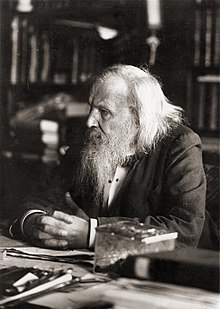 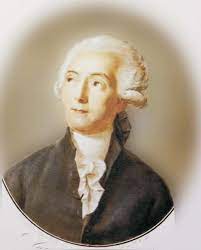 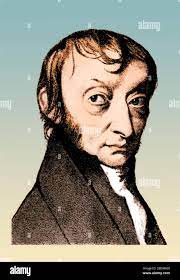 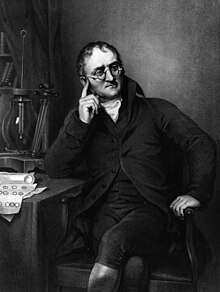 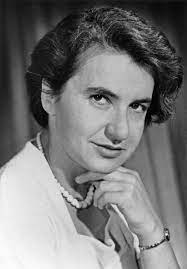 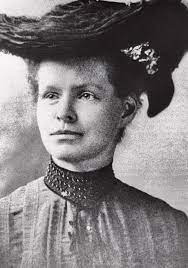 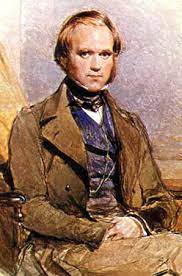 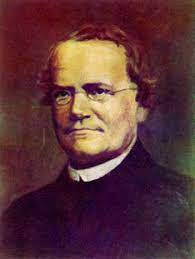 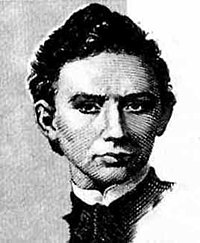 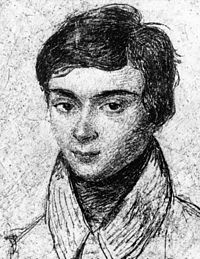 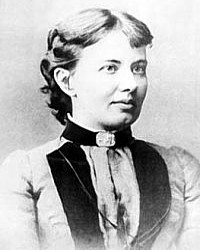 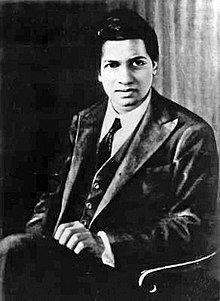 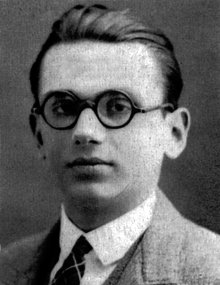 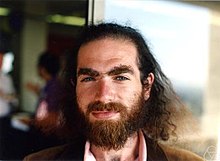 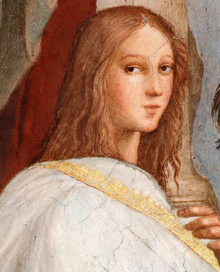 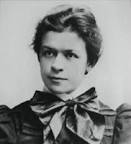 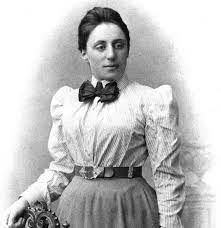 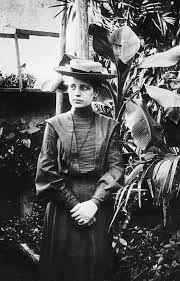 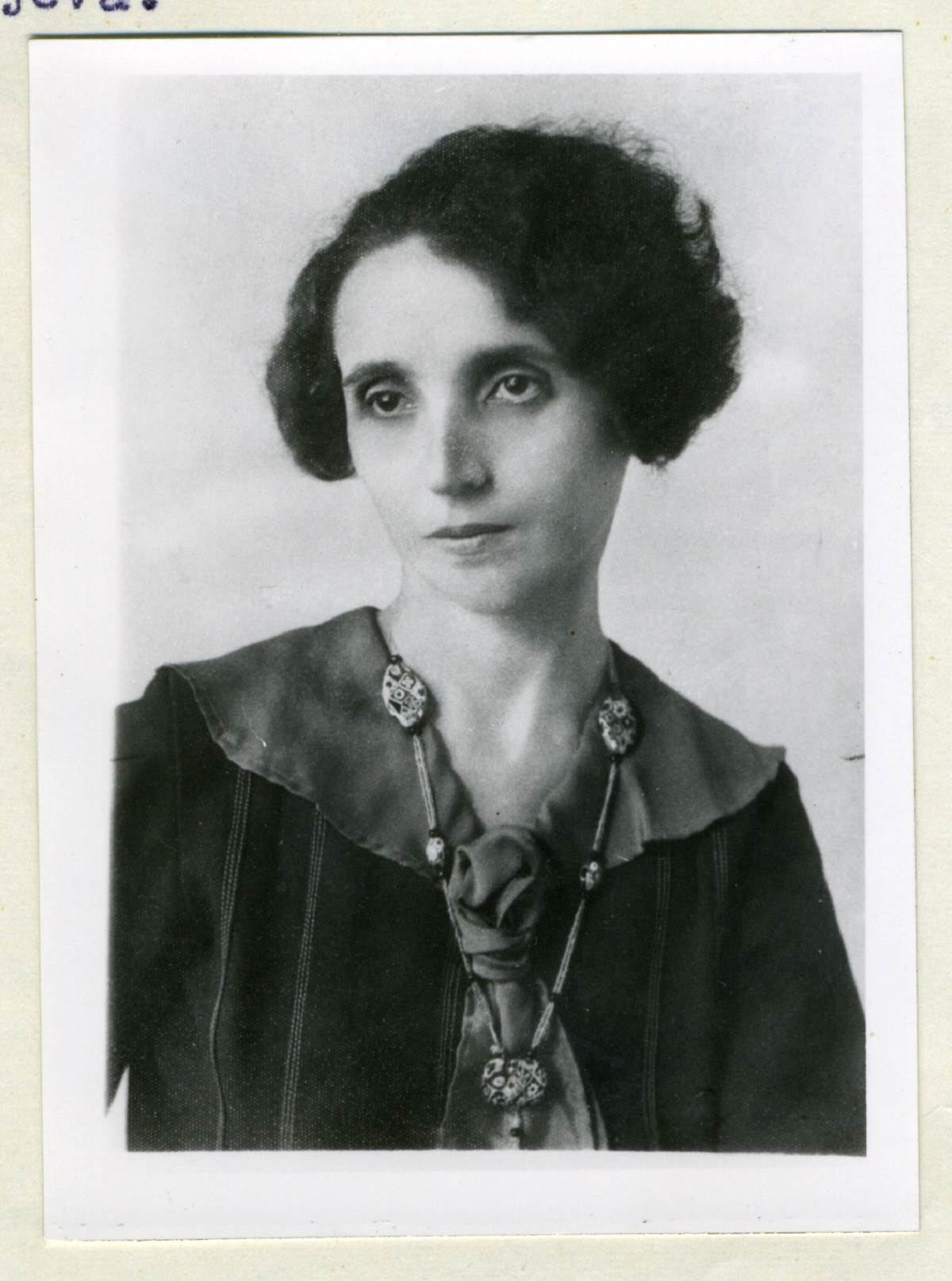 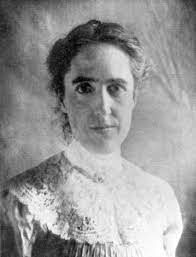